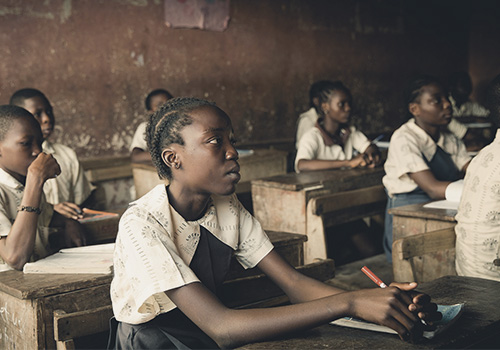 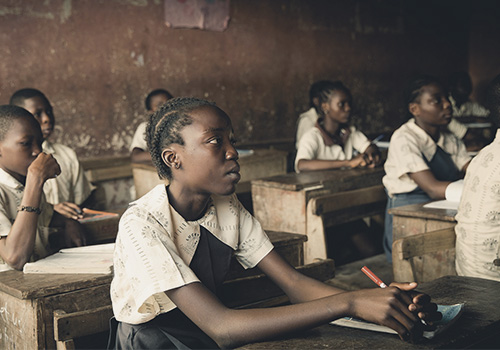 APPLIED COMMUNICATIONBy Moses I Irukan.        12/04/2019
Critical thinking
The nursing profession tends to attract those who have natural nurturing abilities, a desire to help others and a knack for science or anatomy. 
Critical thinking ability is very vital for all successful nurses. They need to identify problems, determine best solution through critical thinking process.
After execution, they then reflect on the intervention
Definition of critical thinking
It is the ability to think clearly, rationally about what to do or what to believe. It includes the ability to engage in reflective independent thinking
It is the analysis of the thought, the assessment of the thought, the dispositions of the thought
It is self guided, self disciplined thinking which attempts to reason at the highest level of quality in a fair minded way.
Critical thinking
Involves determining the meaning and significance of what is observed or expressed and determining whether there is adequate justification to accept the conclusion as true.
Ideally universities should produce graduates who are independent minded (critical thinkers). 
Psychologists and educationists have suggested the following as qualities of a good critical thinker:

   1.  Solve problems as they are. Do not pile assignments and hand them over well beyond the deadline.
  2. They contribute immensely to the learning process by conducting research, reading and making notes.
  3. They invite guest speakers or attend visiting professor’s/scholar’s presentations 
  4.  Good listeners as they listen to other people’s views critically and extract relevant points .
  5. Weighs his/her contributions before making them.
  6. Is an effective problem solver.
Critical thinking terms as described by Scheffer and Rubenfield
1.Analysing- separating or breaking a whole  into parts to discover their nature, functional relationships e.g. I studied it piece by piece.
Ability to connect pieces of information together in order to determine the meaning
2. Applying standards- judging according to established personal professional or social rules or criteria
Terms  used in critical thinking skills
3. Discriminating- recognizing differences and similarities among things or situations and distinguishing carefully as to category or rank e.g. I grouped things together
4. Information seeking- searching for evidence, facts or knowledge by identifying relevant sources and gathering objective, subjective historical and current data from those sources
5. Logical reasoning- drawing inferences or conclusions that are supported or justified by evidence e.g.’ I deduced from that information that-----’, my rationale for that conclusion was---”
Terms Cont.
6. Predicting- envisioning a plan and its consequences e.g. I envisioned the outcome would be---
7. Transforming knowledge- changing or converting the condition  or function of concepts among contexts e.g. I improved on the basics by---, I wondered if that would fit the situation of---
8. interpretation- having the ability to understand the information you are being presented with and being able to communicate the meaning of that information to others.
Why are critical thinking skills in nursing important?
A nurse learns all sorts of practical skills in nursing school, like flawlessly dressing a wound, taking vitals or giving an IV without flinching. 
 without the ability to think clearly and make rational decisions, those skills alone won’t get you very far, you need to think critically as well.
“Nurses are faced with decision-making situations in patient care, and each decision they make impacts patient outcomes. Nursing critical thinking skills drive the decision-making process and impact the quality of care provided,” says Georgia Vest, DNP, RN and senior dean of nursing at Rasmussen College School of Nursing.
Critical thinking is embedded in a nurse’s everyday routine. They flex this mental muscle each day they enter the floor. When you’re faced with decisions that could ultimately mean life or death, the ability to analyze a situation and come to a solution separates the good nurses from the great ones.
How can you develop your critical thinking skills?
As you know, learning doesn’t stop with graduation from nursing school. Good nurses continue to soak up knowledge and continually improve throughout their careers. Likewise, they can continue to build their critical thinking skills in the workplace with each shift.
“To improve your critical thinking, pick the brains of the experienced nurses around you to help you get the mindset,” suggests Eileen Sollars, RN ADN, AAS. Understanding how a seasoned nurse came to a conclusion will provide you with insights you may not have considered and help you develop your own approach.
The chain of command can also help nurses develop critical thinking skills in the workplace.
“Another aid in the development of critical thinking I cannot stress enough is the utilization of the chain of command,” Vest says. “In the chain of command, the nurse always reports up to the nurse manager and down to the patient care aide. Peers and fellow healthcare professionals are not in the chain of command. Clear understanding and proper utilization of the chain of command is essential in the workplace.”
How are critical thinking skills applied in nursing?
“Nurses use critical thinking in every single shift,” Sollars says. “Critical thinking in nursing is a paramount skill necessary in the care of your patients. Nowadays there is more emphasis on machines and technical aspects of nursing, but critical thinking plays an important role.
 You need it to understand and anticipate changes in your patient's condition.”
As a nurse, you will inevitably encounter a situation in which there are multiple solutions or treatments and you’ll be tasked with determining the solution that will provide the best possible outcome for your patient. You must be able to quickly and confidently assess situations and make the best care decision in each unique scenario. It is in situations like these that your critical thinking skills will direct your decision making.
The importance of critical thinking;
It is the domain- general thinking skill
It is very important in the new knowledge economy. One must be able to deal with changes quickly and effectively by having the ability to analyze information and integrate diverse sources of knowledge in solving problems
The importance of critical thinking skills cont.
It enhances language and presentation skills.
Thinking clearly and systematically improves the way we express our ideas
Critical thinking promotes creativity
It is crucial for self reflection
It is the foundation of science and democracy
A person with critical thinking skills is able to:(qualities of a critical thinker)
Understand the logical connections between ideas
Identify, construct and evaluate arguments
Detect inconsistencies and common mistakes in reasoning
Solve problems systematically
Identify the relevance and importance of ideas
Reflect on the justification of one’s own beliefs and values
Cont.
A person with a good memory and knows a lot of facts is not necessarily good at critical thinking
A critical thinker is able to deduce consequences from what he knows and he knows
He is able to make use of such information to solve problems, and to seek relevant sources of information to inform himself
Critical thinking should not be confused with arguments or being critical of other people
CT can be used to enhance work processes and improve social institutions
It is thinking ‘out-of- the- box’
It is an essential part of creativity because we need critical thinking to evaluate and improve  our creative ideas
Critical thinking skills include; advantages of a CT
Complex problem solving
Critical thinking
Creativity
People manager 
coordinating with others
Emotional intelligence
Judgments and decision making
Service orientation 
Negotiation
Cognitive flexibility
CRITICAL REFLECTION SKILLS
Professional organizations and regulatory bodies are making critical reflection a mandatory component of professional practice
Refection is a vital part to nursing practice, just as with articulating a robust practice framework which is essential for accountable, ethical and quality practice
Critical thinking is more than a step –by- step problem solving process, it applies reflective skills to concrete situations.
Critical reflection skills cont:
It can only be learnt and refined through practice, doing and reflecting on what we have done and why we did it that way
A critically reflective approach relies upon knowledge .
It is generated both empirically and self reflectively, and in the process of interaction, in order to analyze, resist and change constructed power relations, structures and way of thinking . (Fook, 1989, p202 cited in Osmond $ Darlington, 2005, p 3)
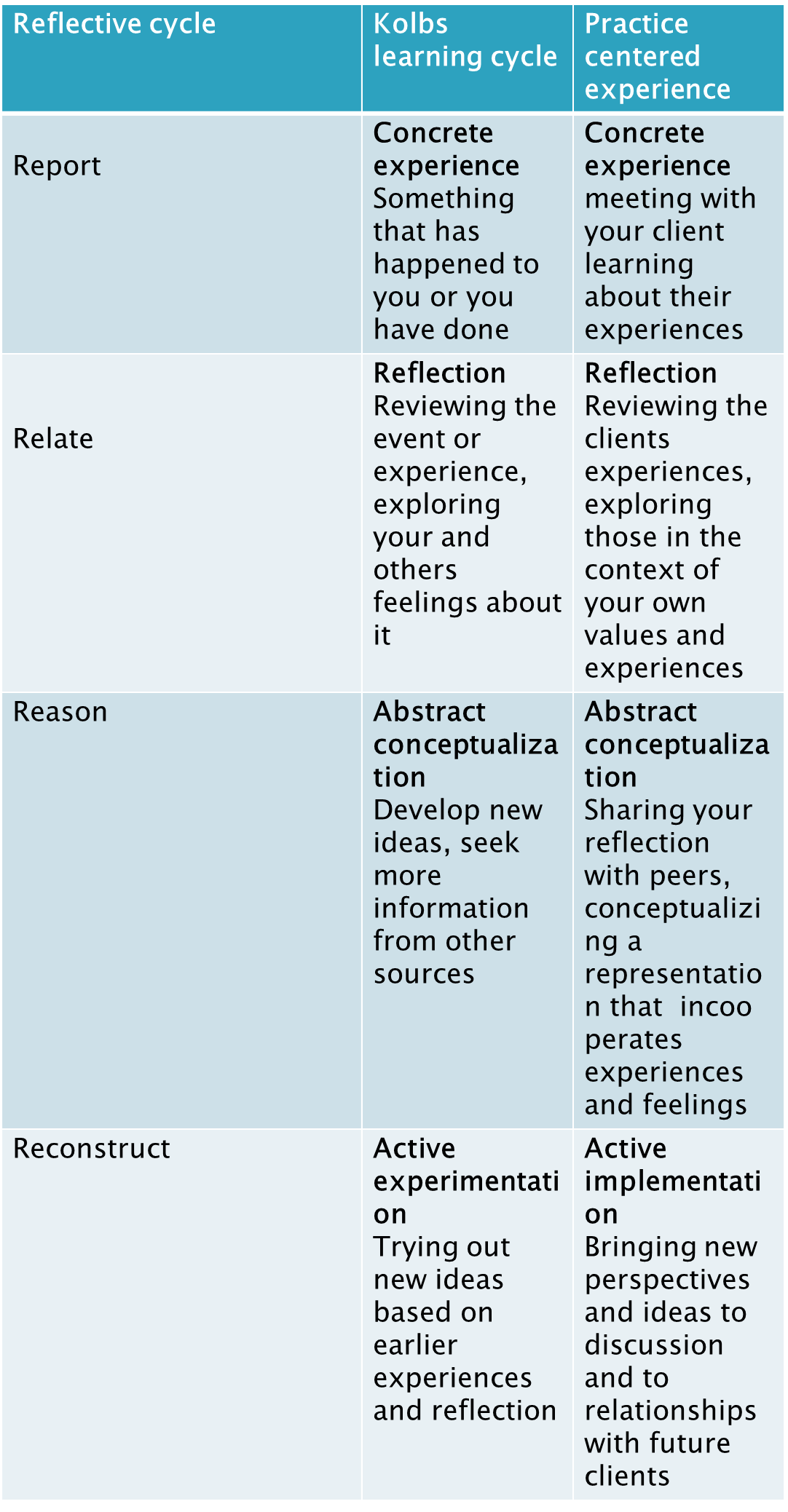 Problem solving skills
Problem solving is a universal job skill that applies to any position and every industry. Not everyone is good at problem solving
The four Stages of problem solving
1. Identify the problem
2. Define the problem
Observe the problem area closely to form a detailed image of what's wrong, analyze it, keep your focus on the problem
Problem solving skills cont;
3. Brainstorm alternatives- this requires a careful balance of creativity and logical thinking. Compare all possible alternatives
4. Choose best strategy- strong decision making is essential at this stage. After considering all your  options you must  select the best strategy for your problem and stick with your choice
5. Implement your solution-this is the critical peak of the problem solving process. This is where you draw an action plan
Principles of critical thinking
Problem solving may seem straight forward at first glance but there are other hidden facts that need to be addressed. Albert Einstein wrote ‘you can never solve a problem on the level on which it was created’
In early stages of problem solving, you need to have strong observational skills  rather than accepting issues at face value, you need to demonstrate lateral thinking and analytical abilities. This will help you to assess what’s going on and pinpoint the core cause of the issue
Cont.
As you explore potential solutions, you must demonstrate persistence, finding the right approach to the issue by innovative  critical thinking
You must demonstrate resilience to withstand inevitable pushback from resistance to change
Both communication and negotiation are important at this point
Once you have implemented your solution, you will need to  utilize critical thinking and attention to details skills as you assess  the results and ensure that the problem is resolved successfully.
Summary
Critical thinking is the intellectually disciplined process of actively,  and skillfully conceptualizing, applying, analyzing, synthesizing and or evaluating information gathered from ,or generated by observation, experience, reflection, reasoning or communication as a guide to belief and action.
COUNSELLING
OBJECTIVES

Define counseling
Discuss types of counseling
Discuss the characteristics of counseling
Discuss the barriers to effective counseling
Discuss clients rights and ethical issues
Discuss approaches used in counseling
Counselling cont.
Definition- Counselling is a helping process where one person explicitly and purposefully gives his time ,attention and skills to assist a client to explore the situation, identify and act upon solutions within the limitations of their given environment. 
Its an enabling process designed to help an individual with his life  and grow to greater maturity through learning to take responsibility and making decisions for himself.

It’s a helping relationship which includes:
-Someone seeking help.
Someone willing to help.
Capable or trained to help.
In a setting that permits help to be given and received.
COUNSELLING IS NOT
Giving information
Giving advice.
Persuading, threatening, or compelling without use of physical force.
Counselling is not selection and assignment of  individuals to jobs.
Counselling is not interviewing.
Giving solutions.
Getting emotionally involved.
Scope of counselling services
Help in selection of educational courses, profitable occupation, job placement.
Maintenance of mental health.
Improvement of study skills.
Help individuals reach their maximum efficiency or potential.
Handling discipline cases.
Helping student choose vocational objectives
Concern about academic progress.
Problems of the family ,social, personal, moral, marital and many more.
Counseling cont.
Involves counselor and counselee.
Avoid judgmental incidences.
One should not give solutions but help the client make choices.
Don’t get emotionally involved.
Solving a clients problems makes him have more problems. 
Don’t make yourself a reference.
Don’t judge your clients problems from your own point of view.
Counselling is a psychotherapy.
The purpose of counseling
To help them understand the problems they are experiencing, find answers and coping mechanisms
Give them information they are lacking to solve problems
Assist them to understand alternative approaches to solving the problems facing them
Assist others who may be having similar problems
Help them explore the problems and clarify conflicting issues
Assist them to adjust to the problem or find better ways of coping/living with the problem
Types of counseling
Formal – provided by professionals trained in counseling e.g. professional counselors, psychologists, social workers and church ministers
 
Informal- provided by people and other professionals not trained in counseling e.g. nurses, doctors, teachers, lawyers and parents
Forms of counseling
Individual counseling- involves counselor with one person
Marital counseling- counselor with married couples. Helps them understand their problems and find solutions to their problems. Both partners must be available during counseling sessions
Family counseling- counselor working with more than 2 members of a family at any given session, family counseling focuses on family issues and is conducted when all the family members concerned are present
Forms of counseling cont;-
Student counseling;- concerned with helping the student to solve his problems pertaining to education
Group counseling;- working to help people where peer group values are more important e.g. adolescents
Behavioral counseling;- counseling to change specific and particular behavior and treat the behavioral disorders based on learning by ‘conditioning’
Dietary counseling- about diet and nutritional needs
Bereavement counseling;- helps on working through the phases of grief. It combines an opportunity for emotional release including the expression of despair and anger
Forms of counseling cont;-
Special group counseling- any group of people requiring counseling to enable them adjust better in their life e.g.

 drugs and substance abusers
 rape victims and abusers
 HIV/AIDs infected and affected people
 terminally ill people of all categories
 families/ individuals with handicapped persons/ blind/ deaf and or retarded persons
Special group counselling cont.
divorce/ separated/marital or family disputes
 those who need abortion or have procured abortion
  those with sex difficulties/ impotence, reproductive health and family planning assistance
  retirees, retrenchies.
Various counselling Approaches.
Psychoanalytic approach
Humanistic approach.
Behavioral approach.
Client centered approach.

ROLES OF A COUNSELLOR.
Help in behavior change.
Help the client explore and bring out their feelings.
Counselling skills.
A counsellor must realize he is a person.
He must know his weaknesses.
He must appreciate that as a person he is part of the process of therapy.
Counselling is a therapy and changing our client is worthy.

Levels of counselling
Informal counselling-any helping relationship by a responsible person.
Non specialized counselling-provided by professionals
Professional counselling-Done by a counselor specially trained in specific line.
Personal characteristics of an effective counsellor.
Must have personal identity.
Respect and appreciate themselves
Be open to change, willing to adopt new things.
Make choices that affect their lives.
Have a sense of humor.
Make mistakes and willing to admit.
Appreciate the influence of culture.
Become deeply involved in others welfare.
Derive success from improvement of clients.
Able to maintain healthy bounderies.
Counsellors values
Values influence the counselling and will determine the following:
Course of action.
How can you retain your values and allow the client choose his values.
Is it not justifiable for you to impose your values on others.
Be aware of sharp conflict with others over their values.
We need to know how to handle ourselves incase of conflict in values.
Use ethical consideration.
Dealing with conflict in individual values and consideration.
Understand how your culture influences your thinking and behavior.
Identify the basic stereotypes that you have in gender ,culture and values.
What is the level of flexibility you have when it comes to adopting other cultures.

Ethical legal issues in counselling.
Uphold public trust at high levels.
High level of training.
Best practice  guidelinescode of ethics.
Counselling relationship with the patient.
Confidentiality and privileged communication and privacy.
Professional responsibility.
Relationship with other professional .
Evaluation, assessment and interpretation.
Supervision.
Research and publication.
Resolving ethical issues.
Making decision.
Always identify the problem.
Apply code of ethics.
Determine the nature of dilemma.
Generate various course of actions.
Look for each options and consequences.
Course of action.
Evaluate course of action.
Implement course of action.
Issues faced by beginning counsellors.
Anxiety.
Being undisclosing yourself.
Perfectionism.
Being honest about our limitation.
Understanding silence.
Dealing with demands from clients.
Dealing with client without commitment.
Tolerating ambiguity.
Developing a sense of humor.
Sharing responsibility with client.
Giving advice instead of leaving open.
Burnouts.
Qualities of a counsellor.
Confidentiality- Bring about trust.
Empathy- Walking in someone else shoe.
Positive regards.
Warmth.
Respect.
Genuine.
Non judgmental.
Moral principles in counselling.
Autonomy-Independence and ability to make ones own decision.
Justice- Treating each person fairly.
Maleficent- Doing no harm.
Fidelity- Keeping commitment faithfully and being trusted.
Beneficent- Doing good or what is in the best interest of clients.
Process of counselling
1. Opening up- Welcoming /reception/ greetings.
2. Exploring- Listen to the client as he talks, cries, laughs and shares.
3. Understanding- Seek clarification, paraphrasing, match action with words, ask questions.
4. Deciding on intervention- Several intervention are provided and client chooses way forward.
5. Help plan on intervention.
6. Monitor intervention & action.
THE COUNSELING PROCESS
Procedure used by the counselor when conducting counseling sessions.
First create rapport-for client to open up
Therapeutic interview –interview conducted by a counselor to a client purpose is to identify some social –psychological problems affecting the client .The technique of asking interview questions determines the effectiveness of counseling. 
 Can use structured or unstructured probing, open or closed type of questions. Client’s response is unlimited when using the structured or unstructured probing question.
PREPATION FOR THE INTERVIEW
Conducted in a private quiet room. 
Spacious to allow comfort.
Enough ventilation and furniture ,lighting, clean and tidy.
A good table and comfortable chairs.
Free from noise, no distracting equipment or pictures on the wall .
Client and counselor should sit facing each other. 
Preparation of the room depends on the type of interview  to be conducted  e.g. RH-have visual aids on RH displayed.
STEPS IN COUNSELING PROCESS
G-greet and welcome the client .
A- ask the client about himself and  family ,Ask help –why consulting .
T-tell the client what you  can/cannot do to resolve the problem .
H-help her/him formulate course of action and identify resources to resolve the problem.
E-explain available services and location cost
R-return appointment to the client
1         ENTRY PHASE
Initial contact starts to build up a relationship ,the good communication skills both verbal and non-verbal apply.
It involves engaging clients to explore issues directly affecting them
The first interview is important because the client is reading the verbal and non verbal messages to make inferences about the counselor and the counseling situation
.
Entry phase- Roles
R- relax before the client 
O- open up and establish good rapport ,be empathetic ,avoid crossing your arms across your chest 
  L- lean forward a bit towards the client and use bodily language e.g. postures and gestures which show that you care.
  E -maintain eye conduct 
  S- sit squarely in a respectable /comfortable position
Steps for relationship building for the counselor
Introduce yourself
Invite client to sit on the chair provided
Ensure the client is comfortable
Address the client by the name
Invite social conversation to reduce anxiety
Watch for non verbal behavior- shows clients emotional state
Let client tell the reason for coming
Show that you are interested in the client
The work of the counselor is to;-
C-clarify the needs of the clients.
 L-listen attentively to what the client is telling you  
 E-encourage interaction-talk to the client let him respond .
 A-acknowledge what the client is saying and probe further 
 R -  reflect back to the client, clarify what he/she says and summarizes .
2 .WORKING PHASE TAKES 45-60MINS
Counseling session is subdivided into 5stages.
It begins when counselor convinces client that he is able to help .
 Social stage –Climate setting. Greet the client, make him feel comfortable .
 Problem exploration –ask him/her his needs or problems. Listen carefully, observe non-verbal communication, gather all information and specific facts the client is telling you about the problems.
Working phase cont.
Interacting with the client –Probe more about the problems. Find out how the problem started and its progress, any factors worsening the problems. Is it the first time the problem is occurring.
c) Set goals- Get all the necessary information to solve the problem. Use available resources to solve the problem. Agree with the client on no. of sessions to hold. Agree on the no. of problems or issues to discuss during the session and set priorities .You also agree on the length of each session and the time of reporting
Counselling skills.
Active listening
 -Body language.
 -Eye contact.
 -Encourage the client to continue talking.
 -Facial expression.
 -Maintaining a good posture.
 -Participation of a person is part of what one is experiencing.
-Tonal Variation should be noted.
-A combination of empathy and listening is important in counselling.
Hindrances to active listening
Being selective in listening.
Being destructed.
Personal values.
Life experiences.
Preparation for a response before listening to complains.
People who feel threatened by what the client is talking about.
Culture.
Language barrier.
Goal setting
Goals are the results or outcomes that the client wants to achieve at the end of the counseling period
Goals give direction to be followed during counseling
They should be selected and defined with care in explicit, feasible and measurable terms
Goals should be stated in positive terms and should be within the counselors knowledge and skills
They should be achievable
Working phase cont.
a)  Techniques of termination.
Introduce the idea of termination
Encourage client to rely on him/herself –the counselor tries to make client to be self reliant, hence gradually separates him/herself from the client .
Both client and counselor agree to reduce the no. of counseling sessions and complete all pending issues before termination . 
Note:- Some may  require further counseling support after termination ,therefore encourage gradual termination and allow the client the opportunity  to visit you when need arises.
-Termination is considered not just at the end of successful relationship but is also considered when it seems counseling is not being helpful.
Closure /terminating the session
-The Counselor summarizes the important points discussed during the session. 
-Both counselor and client have to agree on the steps to be taken next.
-Agree on return date and any assignments  client is expected to do at home.
-Client  is given enough time to ask questions which require clarification.

f) Termination of counseling –termination means ending the counseling relationships.
-This is decided when the client, shows signs of improvement and ability to solve his problems.
- Prepare your client to be ready for termination of counseling relationship.
STAGES /PROCESS OF SEPARATION
1. Denial –disbelief, refusal, panic on idea of  termination 
  Help client by convincing him/her of the achievement 
Identify specific changes which have occurred since commencing counseling sessions.
2. Anger  -When a client looses a person who is so close and helpful, he or she may  react by refusing to eat ,talk or cry. As  a counselor, help the client to overcome the state of anger by talking to the client and sharing his/her feelings  but be empathetic. The client has to face and accept the reality in order to move on
Encourage  client  to express his/her feelings and to accept the termination.
Verbal skills
Having minimal verbal references .
Non verbal listening.
Open questions- Allow client express himself fully.
Make them feel safe and entrust you with the information given to them.
Reflective skills.
Feeling.
Restating and reframing.
Affirming.
Summarizing.
Stages of separation cont.
3. Bargaining stage:-the client wishes the counselor will change his/her mind and continue with the counseling sessions. The client will even argue with the counselor to  lengthen the discussion.
 As a counselor, listen attentively to the clients arguments. Tell the client the achievements he/she  has made since he/she started attending the counseling sessions. Emphasize on the importance of being independent
Stages of separation cont.
4. Depression:-occurs when the truth  dawns  on the client .He/she may  express depression by  withdrawing from the norms, develop anorexia, insomnia etc. a lot of counseling will help the client to come out of this situation. A lot of patience is also required.

5. Acceptance-  The client now accepts the reality and plans how to cope with the situation. He/she gains  confidence and moves on. He will continue with his life as usual with new vigor and strength. He will be happy again
Reflection of feelings.
Encourage the client to accept situation they are in.
Listen for and check both verbal and non-verbal communication.
Ensure both verbal and nonverbal are coherent.
Restating- Use your own words to confirm what the client means to say.
Affirming- Ensure the clients decision is stood by and is the best decision.
Summarizing- Putting together all the client has spoken in order to confirm the client and counsellor are at per
RIGHTS OF A CLIENT
The counselor should observe clients rights during counseling sessions.
Respect the client 
Privacy
Confidentiality
Consent on all decisions made –do not impose decisions on the client 
Client should feel confident when with the counselor who should display competency.
Client should be involved in planning of his/her care .
Client informed on his/her health status .
Refer client if need be.
Ethical issues in counseling
-The primary role of the counselor is to serve his or her clients interests at all times.
-The counselor has a responsibility to ensure clients confidentiality. 
-He needs to be competent, maintenance of ethical standards.
-The counselor should respect client’s right as an individual human being.
-He should respect the values and beliefs of her/his client. 
-The function of the counselor is to enable the client understand him/herself . 
-The counselor does not offer solutions to the counselee, he is a helper rather than an advisor.
Code of practice
The counselor should observe the code of ethics at all times of his/her practice.
Ensure that client does not suffer any physical or psychological harm during counseling
The counselors approach in counseling should make the client feel accepted as a person with own rights
The counselor must always set and monitor the boundaries between the client and himself
Code of practice cont.
The counselor should always work together with the client 
The counselor should respect clients ability to make his own decisions and changes in line with his beliefs/values
The counselor should not exploit their clients financially, sexually, emotionally, or in any other way. Engaging sexual activity with the client is an unethical behavior
It is also important that the clients are offered privacy during counseling sessions. Clients should not be observed by anyone other than the counselor
Barrier to counselling
Physical barriers- counsellors age, sex, type of room.
Difference in socio cultural background.
Gesture- boredom, disgust, frown.
Client/patient barrier-Lack of interest.
                                          -impatient counsellors
                                          -Patient with too many problems.
                                          -Emotional instability by patient.
                                          -Poor listening skills.
                                          -PERSONAL VALUES.
1. What are the approaches to counselling?
1. Psychodynamic Approach to Counselling 
   Psychodynamic counselling is based on Freud’s idea that true knowledge of people and their problems is possible through an understanding of particular areas of the human mind, these areas include  the conscious ,subconscious and unconscious mind. The conscious includes things we are aware of, the subconscious involves things below our conscious awareness, while the unconscious involves things that have been suppressed and very difficult to retrieve to consciousness. Freud’s main interest was to bring to consciousness what is in the unconscious mind through a process called psychoanalysis. Psychoanalysis enables one use previous challenges to cope with future or existing problems.
Humanistic Approach to Counselling
It recognizes the uniqueness of every individual. It believes each individual has a capacity to grow emotionally and psychologically to level of self-actualization and personal fulfilment. Humanistic counsellors belief that it is not life events that cause problems, but how individuals experiences life events. Life events reveal how we feel about ourselves, influence self-esteem and confidence. The Humanistic approach to counselling encourages the client to learn to understand how negative responses to life events can lead to psychological discomfort.  The approach aims for acceptance of both the negative and positive aspects of oneself. Humanistic counsellors aim to help clients to explore their own thoughts and feelings and to work out their own solutions to their problems.  The American psychologist, Carl Rogers (1902-1987) developed one of the most commonly used humanistic therapies, Client-Centered Counselling, which encourages the client to concentrate on how they feel at the present moment.
Client-Centered Counselling
It focuses on the belief that the client is the expert of their own thoughts, feelings, experiences and problems. The client is most capable of finding appropriate solutions to his problems as the counsellor provides a conducive environment and guidance for the process .The responsibility of working out solutions rests entirely on the client. The counsellor aims to show empathy, warmth and genuineness which enables clients self-understanding and psychological growth. The counselor does not choose a course of action, make recommendation, ask probing questions or try to interpret anything to the client.
Behavioral Approach to counselling
Focuses on assumption that environment determines an individual’s behavior .Ones respond to given situations may be due to behaviors learned and reinforced in childhood. These is most noticeable in phobias to different stimuli. Behavior therapy focuses on behavior of individuals and aims to help modify unwanted behaviors .Unwanted behaviors include undesired response to a stimuli that the counsellor identifies and works together with the client to change or adapt the behavioral range of behavior modification techniques are used. The client and counsellor have to draw a course of action that is realistic and with attainable goals. Client are taught how to relax in situations that produce anxiety response and are reward or positively reinforced on achieving desired behavior. Behavioral counsellors use skills of listening, reflecting, and clarification to make assessment of all factors relating to the behavior
Problem management
1. Understanding the problem- Use all counselling skills to get solutions.
2. Look for various options available.
                   -Counselling.
                   -Full time engagement.
                   -Sufficient income.
3.Make simple goals that can enable you achieve the larger goal.
4.Developing a plan of action- Let the client make decisions and encourage them with the action they have taken.
5.Monitoring and evaluation- Look at how well the action plans are.
Do they meet the set goals.
Student-Centered Learning
To develop learner autonomy, independence and responsibility in order to achieve set educational goals
Specific objectives
Understand the history of education in Kenya
Explain the trends of nursing education in Kenya
Explain the principles of learning
Explain the various learning methods
Historical background of education in Kenya
Education is as old as mankind but it has developed steadily since independence.
Before the coming of the Europeans in Kenya, most learning was through oral narrative from the older generations
Formal learning in schools including reading and writing came with the arrival of the Europeans especially the British who introduced the English language.

The need for educated Kenyans increased at independence to take over leadership from the colonialists
Specific commissions were set up to periodically make recommendations and approvals  for the sake of improving education  and to fight poverty, ignorance and disease e.g. The (Ominde report 1964) , the Appleton 1995, Angwenyi 1995, Lyord and Elain reports.
TRENDS OF NURSING EDUCATION IN KENYA
Before independence  many people went to traditional healers and herbalists for treatment of various ailments
In 1895 -1901, colonialists created the medical department to oversee the health care of its members but eventually it spread to encompass the colonial employees and the community at large
In 1927, a form of ‘on job training’ for nurses was formed . Trainees were taught how to read and write, do arithmetic and hygiene (Ndirangu,1992)
Trends cont.
1929 - formal training of dressers started.
 1949  -The nursing council ordinance came into place
 1952 - Kenya registered nursing 
1959 -  Kenya enrolled nursing 
 1965 - Kenya registered midwives in Ngara, and the current medical training college in NRB

Following the implementation of these courses, the government realized the need to develop a comprehensive multipurpose nursing programme in order to address primary health care issues long before the Alma Ata conference of 1978
Principles of teaching and learning
Learning- is a process resulting in some modification in the way of thinking, feeling or doing by the learner. Learning can only take place following positive or negative experiences
Principles- are rules , laws or facts about something. Principles arise as a result of repeated experience, leading to a deeper understanding of ideas on the processes of teaching and learning
Principles of learning
Students learn what is relevant and useful
Students learn when the material is presented in a logical sequential order
Students learn when they are actively involved
Students learn when they receive feedback on their performance
In any learning institution, motivation, information, practice and feedback are of particular importance
Characteristics of learning
Produces a behavior change in the learner. The change is gradual, adoptable and selective. Its not directly observable, its abstract
This means that, there are activities a learner needs to do in order to gain the change eg, listen to one another, talk to each other, observe activities, watch a practice and perform according to instructions- return demonstrations

Characteristics of learning
-Feedback and evaluation
-Practice and repetition
-Systematic approach
Principles and conditions for learning
Adults learn differently from children. The art  of helping adults to learn is called Andragogy. The art of helping children to learn is called pedagogy
Principles and conditions of learning
individual pace
active learning
Integrated learning
Cumulative learning
Principles and conditions for learning cont.
Learning for understanding and application of knowledge
Relevant and useful learning
Interest for learning
Progression in learning
Open minded , reflective and critical learning
Respect for teachers and students
The basis and foundation of theories of learning
Theories explain how and why people learn. There are 3 main theories of learning

Cognitive theories
Behaviorist theories
Humanistic and social psychologists
Cognitive theories
A group of scholars studied how knowledge is acquired, stored, correlated and retrieved.
 Cognitive theorists believe that knowledge is a mental process that results in one being aware of a situation or project. B.S Bloom proposed 3 main domains of learning
  Affective domain- concerned with attitudes
Cognitive domain concerned with knowledge
Cognitive theories cont;-
Psychomotor domain concerned with muscular and mental activities (skills)
According to Bloom, there are levels of learning a learner must go through starting from basic existing knowledge to the highest level possible
Cognitive theory by D.P.Asubel
D.P. Asubel – proposed that learning should start from known to unknown. From simple to complex. He noted that new information fits into existing knowledge like a key fits into a lock. E.g. Learning to cook ugali after knowing how to cook uji. 

Cognitive theory J. Brunner
J. Bruner- recommended learning where a Teacher provides problem for the learner to work out the answers on their own and resources with which they must do so. This innovative learning reminds the learner that he can learn if he wants to do so.
Cognitive theory J. Bruner cont;-
Some observations made were;
The learner is challenged to discover things for himself
The learner uses known knowledge to  create new knowledge
Getting the right solution motivates the learner 
The learner will be able to tackle issues for him/herself
Behaviorist theory
Thorndike- looked at learning objectives to direct  goal
Pavlov- studied conditioning reflex, punishment and reinforcement
Watson- interested In active participation i.e. learning by practice
B.F.Skinner- believes that behavior will be shaped according to the desire of the teacher if it is rewarded immediately and should be positive. Usually successful with young children
Behaviorist theory cont;-
R . M. Gagne- categorized learning into different domains so that the different conditions for learning and assessment could be planned accordingly. The domains identified by Gagne included;
Motor skills
Verbal skills
Intellectual skills
Cognitive strategies and attitudes
He insisted that skills cannot be learned unless students were given opportunities to practice under supervision
Humanistic and social psychologists
Carl Rogers- provided a learner centered view of learning. His main propositions were that;
All humans have a natural potential and desire to learn
Learning occurs when the student perceives relevance related to his own purposes
Significant learning is acquired through doing
Learning is more effective when the learner is responsible for choosing his direction , discover resources, and formulating problems
Humanistic and social psychologists by Carl Rogers
Most learning is self initiated and involves the whole person including his feelings as well as intellect
Self evaluation is a basic skill and necessary for effective mature learning
Learners should retain a continuing openness to change. Rogers approach significantly contributed to adult learning principles. The use of small group  discussion , where the teachers is a guide and a friend rather than leader.
Abraham Maslow
Traditional teaching and learning has concentrated on force-feeding prescribed knowledge and has  neglected to encourage the development of the student as a person with a role in society,
According to Maslow, education should help students to look within themselves, and from this self knowledge, develop a set of values which will guide them in their life of work.
. Maslow emphasizes the importance of learning for self enhancement rather than simply for utility. Implicit in this approach is the importance of the individual in deciding what to learn and how to learn it
Learning is encouraged in an atmosphere that;
Encourages people to be active
Emphasizes the personal nature of learning
Accepts that differences is desirable
Recognizes proper rights to make mistakes
Tolerates imperfection
Encourages openness of mind and trust in self
Makes the individual feel respected and accepted
Facilitates discovery
Puts emphasis on self evaluation and co operation
Permits confrontation
Innovative educational processes
The burden of learning shifts to the learner. The teacher is transformed into a facilitator
Problem based learning method
Tutorial problems are developed according to the curriculum
The 3 steps PBL tutorial
Step 1- read through problem, define terms, clarify concept, analyse the problem and set learning objectives. Students identify their own learning objectives (SOLO)
Step 2- SDL means that the student will study and look for information on their own, Give a time frame
Step 3- presentation of gathered information ,solution of problems and synthesis
SDL definition
student-centered learning refers to a wide variety of educational programs, learning experiences, instructional approaches, and academic-support strategies that are intended to address the distinct learning needs, interests, aspirations, or cultural backgrounds of individual students and groups of students. 

This strategy requires wide variety of educational methods, from modifying assignments and instructional strategies in the classroom to entirely redesigning the ways in which students are grouped and taught in a school.
Student-centered learning guiding principles:
Teachers and students create a learner-centered environment
Teachers act as both facilitators and activators
Students assume responsibility for goal setting as well as attaining proficiency on learning targets
Curriculum is organized into individual learning targets
Students generate evidence of mastery of state, national, and international standards
Differentiated instruction is essential for success
Instruction and assessment are linked
Guiding principles cont.
Learning targets are grouped by levels
Students are grouped by instructional levels
Student progression is based on mastery of content, not time
Performance rubrics will be used to evaluate mastery of learning targets
Students and teachers have seamless technology available
Students are able to communicate their progress relative to personalized learning goals
Students will maintain portfolios to track evidence of mastery of learning targets
Instruction strategies match individual student’s needs to improve student performance
Advantages of student centered learning
Teachers and students create a learner-centered environment
Teachers act as both facilitators and activators
Students assume responsibility for goal setting as well as attaining proficiency on learning targets
Curriculum is organized into individual learning targets
Students generate evidence of mastery of state, national, and international standards
Differentiated instruction is essential for success
Instruction and assessment are linked
Small group discussion
Definition
An appropriate technique for encouraging learners to analyze , synthesize and evaluate the knowledge that they acquire( higher order cognitive skills) e.g. causes of a disease or custom practiced within a community
Advantages of small group discussion
Allows  use of the resources of the members of the group: there is shared commitment to learning. Learners help each other with difficult points
Provides learner with opportunities to interact with the instructor and fellow learners
Learners learn to evaluate the logic of and the evidence for their own and others positions i.e. learning is through self expression and intercommunication
Allows learner to become active participant in learning process rather than passive recipients of information from one source. Work becomes a motivation to the learner.
The student grasps the idea of self learning without fear of failure.
Disadvantages of small group discussion
Dominance of vocal and aggressive members
Extended length of time during discussions
Discussions could loose direction
Poor planning due to lack of agenda and specific learning objectives leading to waste of time
A big group will not guarantee successful discussions
Management of groups
Group management refers to handling of individuals working together in pursuit of set objectives, working in groups constitutes very complex social interactions e.g. groups develop rules and characteristics that tend to define the type of group

What is a small group;-
Two or more persons who are interacting in such a manner that each person influences and is influenced by the other person
Group mnx cont.
Groups are defined in terms of perceptions and cognitions, motivation and need satisfaction, group goals, group organization and interdependency , members and interaction
Small group teaching is a popular and effective teaching technique
A group should be small enough for all members to see and hear each other without difficulty. A group of more than 12 is likely to be too large, 5-12 is ideal. 
The size of a group will be determined ultimately by the nature of the task and the type of members
Group dynamics
These are forces which come as a result of working as a group. Psychologists say that we get better results when we work in groups. Groups undergo stages of growth, development and maturation which are;-
Stage 1;- forming or social stage
-People come together, members are anxious and very courteous to each other, talk is superficial. Members ‘test’ each other and rarely disagree
Stage 2:- storming
-Power struggle begins, members talk in an impersonal manner, nobody listens.
Group dynamics cont.
Stage 3:- Norming
Members become disenchanted with the progress. They express frustration and start questioning issues, goals and  procedures. They start forming group norms. Roles start becoming distinct
Stage 4:- performing
Here there is more open communication esp on external problems. Solutions to problems start emerging. This is the acceptance or performance
Stage 5;- Teaming
Frank communication develops with genuine and empathic listening, consensus and teamwork develop. A feeling of interdependence is acknowledge. This is the teamwork stage.
Group dynamics cont.
When a group has reached this stage, we say the group is mature and is working as one team
Stage 6;- Disbanding
Sometimes called the mourning stage, group members show anxiety hopelessness and affiliation. They are now ready to dispense
What affects group interactions;-
Physical environment;- this includes;-
Size- the larger the groups, the less the interaction
Shape- of the room and size
Lighting, temperature and ventilation
Furniture
Space between individuals in the group
Social environment;-
Age- relationships (friendly or hostile)
Cont.
Gender- members, social characteristics, knowledge, status
Personality characteristics
Individuals can be categorized as having the following characteristics;-
Group task roles
Group building and maintenance roles
Individuals roles aimed at satisfying individual needs
How to be an effective group member
Accept responsibility, do not pass the buck to others either outside or inside the group
Listen to what others say rather than just waiting for a gap to attack
Think and relax before jumping
Build by participation and not pressing your point of view
Think in terms of group success
Effective group membership cont.
Control disruptive elements
Lead only when required to get the group out of difficulty
Summarize for the groups benefit
Avoid presenting proposals which invoke no reaction from the group
Bring problems to the surface so that they can be clearly worked out
Refrain from repeating anything that holds up group progress